Historic Moments in the Past 200 Years
Yahoo Photos
[Speaker Notes: This template can be used as a starter file to give updates for project milestones.

Sections
Right-click on a slide to add sections. Sections can help to organize your slides or facilitate collaboration between multiple authors.

Notes
Use the Notes section for delivery notes or to provide additional details for the audience. View these notes in Presentation View during your presentation. 
Keep in mind the font size (important for accessibility, visibility, videotaping, and online production)

Coordinated colors 
Pay particular attention to the graphs, charts, and text boxes. 
Consider that attendees will print in black and white or grayscale. Run a test print to make sure your colors work when printed in pure black and white and grayscale.

Graphics, tables, and graphs
Keep it simple: If possible, use consistent, non-distracting styles and colors.
Label all graphs and tables.]
These are some of the most moving, disturbing and incredible photos that have been taken in the past 200 years. What you see on the pages that follow, will be things you can never forget.
The 2800 year old kiss
Death mask of Napoleon Bonaparte, 1821
Union prisoners receive rations at Fort Sumter in 1864
This is a “Punt Gun”- used for duck hunting, it had the potential to kill 50 birds in one fell swoop- it was banned it the late 1860’s.
Ambrose Burnside - Civil War General who coined the term “sideburn
One million Bison skulls – The species was almost driven to extinction when white men settled the western United States – 1870
Three Archers, Japan (ca. 1870-1880)
Execution by cannon, in Shiraz, Iran, mid-late 19th century
Mark Twain inside the laboratory of Nikola Tesla (1894)
Major General Horatio Gordon Robley with his collection of tattooed Maori heads, 1895
his is almost as disturbing, climbers bringing down corpses of their fellow man from Mont Blanc, 1895
Annie Edison Taylor, the first person to survive going over Niagara Falls in a barrel, 1901
A women's basketball team at Smith's College in 1902
Photo captured of a girl in the early 1900s at a gravesite. It wasn’t until years later that the abnormality was discovered
A 1902 Santa Claus on the streets of Chicago
The World’s Record black sea bass caught by Edward Llewellen. It weight 425 lbs. He bought it in alone. 1903
A three story outhouse in St. Louis.
A market in 1900's New York City
Annette Kellerman promotes women’s right to wear a fitted one-piece bathing suit, 1907. She was arrested for indecency
Electric car and charging station (c. 1912 - location unknown)
The first photograph upon discovery of Machu Picchu, 1912
A man testing a prototype football helmet. [1912]
Children licking large blocks of ice on the sidewalk in New York City in 1912
Last photo taken of the Titanic (1912)
Turkish official teasing starved Armenian children by showing bread during the Armenian Genocide, 1915
Walter Yeo, one of the first to undergo an advanced plastic surgery and a skin transplant, 1917
Dead soldier beneath crucifix WWI (1917)
Control room of the UB-110 German submarine, 1918
Pyramid of captured German helmets, New York (1918)
German soldiers of war execute a communist in Munich, 1919
Samuel Reshevsky, age 8, defeating several chess masters at once in France, 1920
Beer being dumped after prohibition started.
Testing a bulletproof vest, 1923
Measuring bathing suits – if they were too short, women would be fined, 1920′s
The Greatest treasure find ever. Opening of King Tut’s sarcophagus (1924)
Circus hippo pulling a cart, 1924
The Ku Klux Klan at a carnival in Canon City. 1925
The real Winnie the Pooh and Christopher Robin, ca. 1927
Melted and damaged mannequins after a fire at Madam Tussaud’s Wax Museum in London, 1930
The Kalinin K-7 was a heavy experimental aircraft designed and tested in the Soviet Union in the early 1930s.
The Great Wall of China before the restoration
Hitler looking at the Beetle model, 1930s
The night they ended Prohibition, December 5th 1933
Headquarters of Benito Mussolini and the Italian Fascist Party (1934)
Reichserntedankfest rally (Thanksgiving Celebration of the Reich), 1934
Shooting practice for German soldiers in 1935.
The last ever public execution in the United States, 1936.
The Olympic flame arrives in Berlin, 1936
A woman hides her face in shame as she puts her kids up for sale during the depression.
The Salute Heard Around The World: Jesse Owens wins gold in Nazi Germany, 1936
A-lone-man-refusing-to-do-the-Nazi-salute-1936
This powerful picture shows the class divide pre-war Britain, 1937
Baby cages used to ensure that children get enough sunlight and fresh air when living in an apartment building, ca. 1937
Hindenburg Disaster, May 6, 1937
Nazi rally in the Cathedral of Light, 1937
Ovation for Hitler in the Reichstag after announcing the successful Anschluss, 1938
Letter from Gandhi sent to Adolf Hitler in 1939
Little Girl With Her Doll Sitting In The Ruins Of Her Bombed Home, London, 1940
Abandoned boy holding a stuffed toy animal amid ruins following German aerial bombing of London, 1940
Two Soviet infantrymen frozen to death in their foxhole, Finland, 1940
The Heavy Gustav, Hitler and generals inspecting the largest-caliber rifled weapon ever used in combat, 1941
The original prototype of Mt. Rushmore in 1941- this was before funding ran out.
The last Jew in Vinnitsa, 1941
The less-seen side of World War II: A German soldier buries an unknown English soldier that was killed in air combat in the Egyptian desert.
Russian spy laughing through his execution in Finland, 1942
Searchlights on the Rock of Gibraltar, 1942
A German soldier who got his arm blown off in battle
An American soldier assisting a woman out of a cave during the battle of Saipan.
Advertisement for Atabrine, anti-malaria drug, in Papua, New Guinea during WWII
A glimpse of the environment post D-Day.
A downed gunner had to strip naked and swim to safety. This image was taken right before his rescuers got him to safety – Naked gunner, Rescue at Rabaul, 1944
Little Kids React to the Revealing of a Villain in a Puppet Show – 1944
The inside of the Cathedral of Amiens during World War II.
A mother and her child in Las Vegas watching the nuclear testing just 75km away…
Soviet soldiers stand dumfounded at a large pile of human ashes found at the Majdanek concentration camp in 1944.
To demonstrate the superiority of the Red Army, 57,000 German prisoners of war are herded through downtown Moscow, July 1944
18 year old French Résistance fighter, Simone Segouin, with war name Nicole Minet. She had come from Chartres to help liberate the capital. Paris, August 19, 1944
A Dutch women enters captivity with her German soldier husband, 1944
Georges Blind, a Member of the French Resistance, smiling at a German Firing Squad, October 1944
The main gate to Auschwitz II-Birkenau camp built in 1944 called “the Gate of Death”
The last picture of Adolf Hitler, April 30, 1945
Bombs dropped on Kobe, Japan (1945)
A Japanese boy standing at attention after having brought his dead younger brother to a cremation pyre, 1945
Hiroshima – Before and After (1945)
Douglas MacArthur signs formal surrender of Japan (1945)
Japanese guards bow before US prisoners of war being released from a Yokohama detention center following the capitulation of Japan, 1945
Galician immigrants from the Austro-Hungarian Empire, standing on the streets of Quebec province.
A boy watching TV in front of a window in 1948.
Helen Keller examining President Dwight Eisenhower's face.
Testing of a hydrogen bomb at Bikini Atoll.
Soldiers comfort each other during the Korean war in the early 1950’s.
Moving day for the folks in the suburbs, 1950s
Moody Jacobs shows a giant bruise on the side his patient, Ann Hodges, after she became the only person in history to have been struck by a meteorite. 1954
Marilyn Monroe performing for troops in Korea 1954
Marilyn Monroe cruising NYC in a 1956 Thunderbird.
Marilyn Monroe
Sophia Lauren and Jayne Mansfield
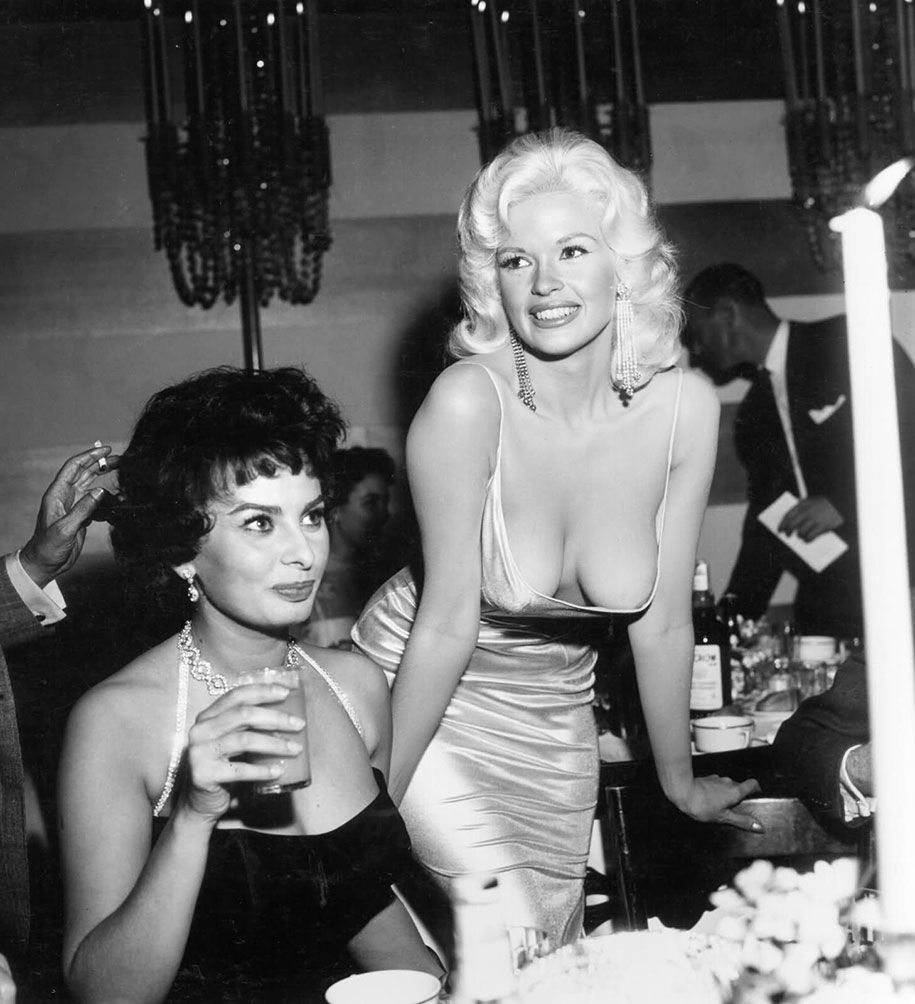 Studying the effects of weightlessness on a living mammal at 25,000′, 1958
Socialist Politician Asanuma as he was assassinated by 17-year old Yamaguchi in Tokyo, 1960.
Ruby Bridges, first african-american to attend a white elementary school in the South (Nov. 14th, 1960)
Yuri Gagarin, first man in space (1961)
Marilyn Monroe
Marilyn Monroe near the end of her life.
Conrad Schumann defects to West Berlin, 1961
Laika, the first dog in space, has her capsule built around her. No provisions were made for her return, and she died in orbit. 1957
Fidel Castro plays baseball, 1959
An Iranian women before the Islamic Revolution, 1960
Disneyland Employee Cafeteria in 1961
George Lincoln Rockwell and members of the American Nazi Party attend a Nation of Islam summit in 1961 to hear Malcolm X speak – you can feel the tension in this image
Martin Luther King Jr. removes a burnt cross from his yard.
Louis Armstrong playing trumpet for his wife at the Giza pyramids in 1961
The people of West Berlin show their children to their grandparents who live on the Eastern side, 1961
Elvis in the Army 1962
Arnold Schwarzenegger impresses some old ladies in the park.
The priest holds a dying soldier in Venezuela, 1962
JFK and LBJ during the Cuban Missile Crisis, 1962 – The US was within hours of World War III
Last prisoners of Alcatraz leaving, 1963
The Burning Monk – 1963 - Vietnam
Counter-protester with her daughters at a civil liberties rally by black people in Louisiana, 1965
Counter-protester with her daughters at a civil liberties rally by black people in Louisiana, 1965
Unknown soldier in Vietnam, 1965
Terry Sawchuk The face of a hockey goalie before masks became standard game equipment, 1966
A happy chimp holding a newspaper after surviving his trip to space.
The remains of astronaut Vladimir Komarov, a man who fell from space, 1967
Vietcong Rebels Capture a Downed Pilot. The Pilot? John McCain
Saigon Execution Murder of a Vietcong by Saigon Police Chief, 1968
Michael Collins, the astronaut who took this photo, is the only human, alive or dead that isn’t in the frame of this picture, 1969
Vietnam POW’s getting rescued from a camp in 1969
Buzz Aldrin Solar Wind Experiment
Barack Obama on his Hawaiian High School Basketball Team
The opening concert of Woodstock, 1969
The scene at the Dunes Hotel in Las Vegas while man is landing on the Moon, 1969
John Lennon and Yoko Ono at an Anti-War Demonstration in 1970
A foot guard passes out as Queen Elizabeth II rides past during a parade. 1970
One of the two Riace Bronzes discovered by an amateur scuba diver is brought out of the Ionian sea, August 1972
People having a picnic on a deserted highway during the oil crisis of 1973.
Bill & Hillary Clinton in college, 1973
A 1974 photograph of mimes in NYC. Do you recognize the mime on the right? That's right, it's comedy legend Robin Williams.
A mother and her daughter falling from a fire escape, 1975 -Only one survived the fall…
The first Apple computer built in 1976 would spark a technology revolution
The SAS storming the Iranian Embassy to free hostages taken by terrorists. London. 1980
A British soldier is looking at Argentinean helmets after the Battle Of Goose Green. May, 1982 – Falkland Islands
The Death of an Iraqi soldier during Desert Storm, Highway of Death, 1991
Rwanda - mass slaughter of Tutsi and moderate Hutu in Rwanda by members of the Hutu majority. 1994
Camels walking near the burning Kuwaiti oil fields that had been blown up by retreating Iraqi troops, 1991.
Steve Jobs and Bill Gates discuss the computer’s future in Steve Job’s home in Palo Alto, 1991
Serbian policy of “Ethnic Cleansing” (genocide) in Bosnia, 1995
Taliban mistreatment of women in Afghanistan in 2000
9/11/2001 Age of International Terrorist Activity becomes a larger threat
2003 U.S. invades Iraq
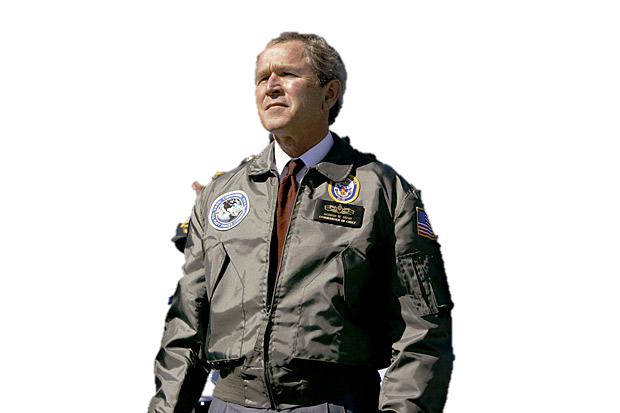 2007 Steve Jobs introduces the iphone – starting the smartphone revolution
China emerges as the world’s second largest economy.  2010
2010-2011 Promotes Hope for Democracy
2012-2016 U.S. federal government virtually in a state of gridlock between extreme right-wing Republicans and Democratic President Obama. National political polarization reaches an all-time high.
2013 Pope Francis assumes leadership of the Catholic Church – “He talks, the talk and actually walks the walk” – and he expects ALL the clergy to do likewise.
Russia seizes the Crimean peninsula from the Ukraine 2014
2015 President begins normalizing relations with Cuba & Pope Francis visits Cuba
ISIS proclaimed a worldwide caliphate in June 2014 and named Abu Bakr al-Baghdadi as its caliph. It’s violent interpretation of Islam greatly contradicts what the Quran says about jihad.
China is claiming most of the South China Sea by building islands 2015
2015-2016 Europe besieged by millions of refugees from Iraq, Syria, Afghanistan, North Africa. The nature of the European Union may be threatened